Enterprise Education Series:
Low Earth Orbit (LEO)
Office of Enterprise Technology Solutions (ETS)
Information Technology Category (ITC)
Federal Acquisition Service (FAS)
1
Agenda
Types of Earth-Centered Orbit Satellites
LEO Satellite Overview
Capabilities
Use Cases
Guest Speaker
GSA Buyer’s Guide
Q&A
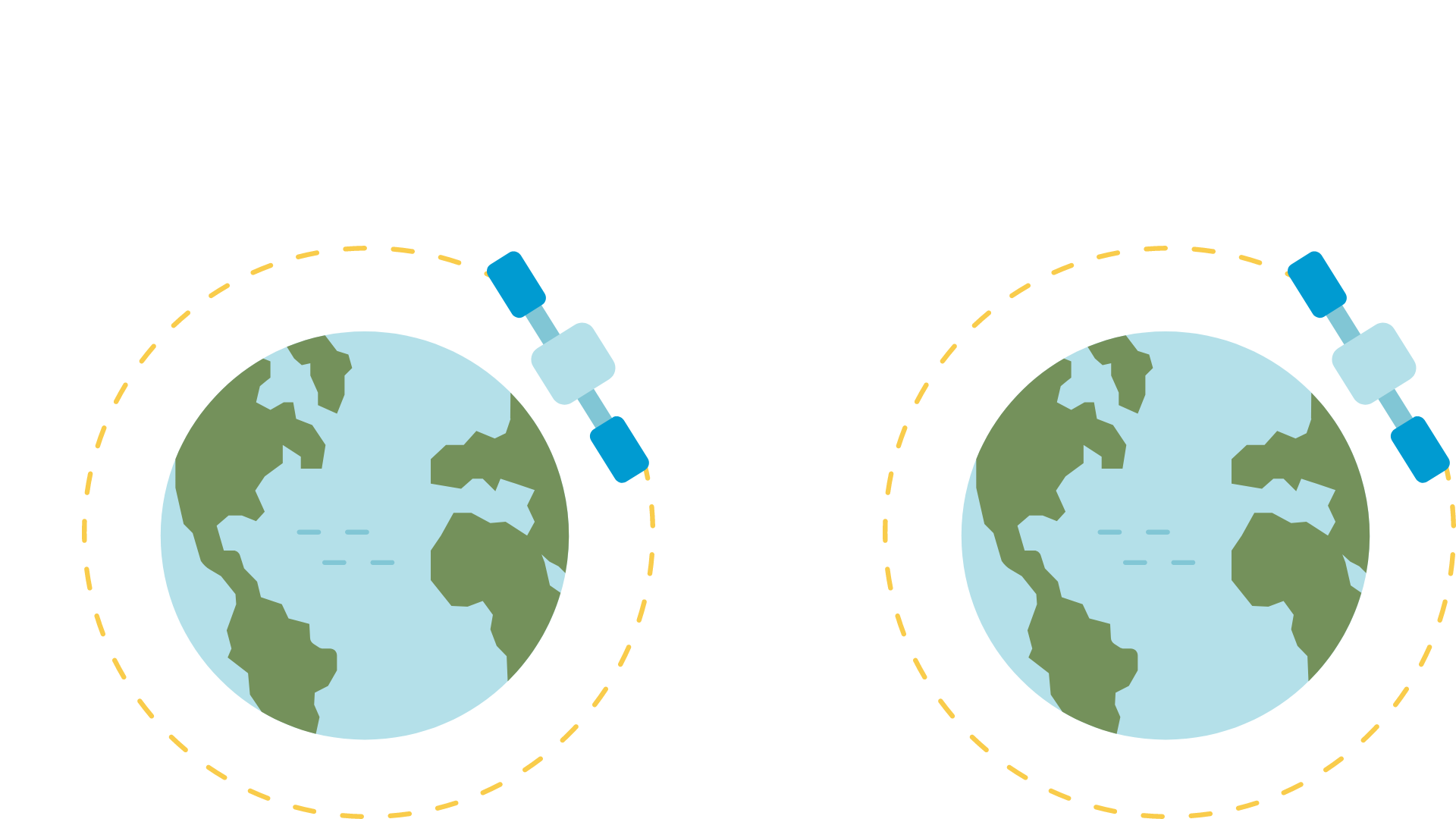 2
Types of Earth-Centered Orbit Satellites
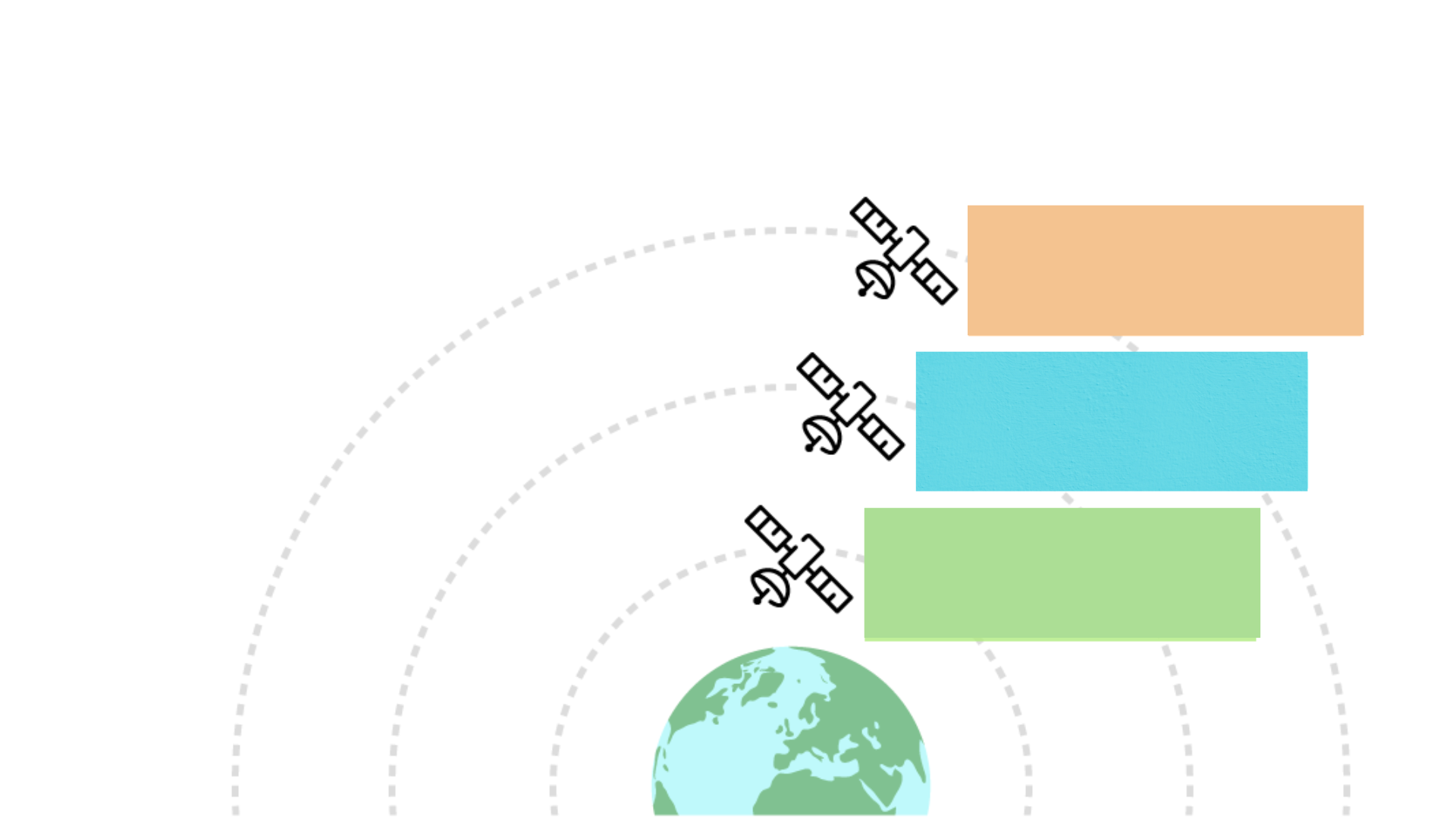 Of the 9,800 
active satellites, 
LEO makes up 
the largest 
group.
Geostationary Orbit (GEO)
Altitude: 35,786 km
Latency: >500ms
Satellites in Orbit: 1,200
Medium-Earth Orbit (MEO)
Altitude: 2,000 - 35,000 km
Latency: <80ms
Satellites in Orbit: 300
Achieving continuous 
ZTA modernization
Low-Earth Orbit (LEO)
Altitude: 160 - 2,000 km
Latency: <30ms
Satellites in Orbit: 8,300
3
[Speaker Notes: https://oceanweb.com/a-guide-geo-leo-and-meo-satellites/
https://geoxc-apps.bd.esri.com/space/satellite-explorer/



https://nanoavionics.com/blog/how-many-satellites-are-in-space/
 9,800 active satellites GEO 12% MEO 3% LEO 84%]
LEO vs. MEO vs. GEO
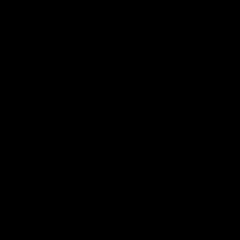 https://geoxc-apps.bd.esri.com/space/satellite-explorer/
Achieving continuous 
ZTA modernization
4
Low Earth Orbit (LEO) Satellite Overview
Low-Earth Orbit satellites orbit the Earth at a low altitude, closer than other satellites. 
Benefits to leveraging LEO satellites for your agency:
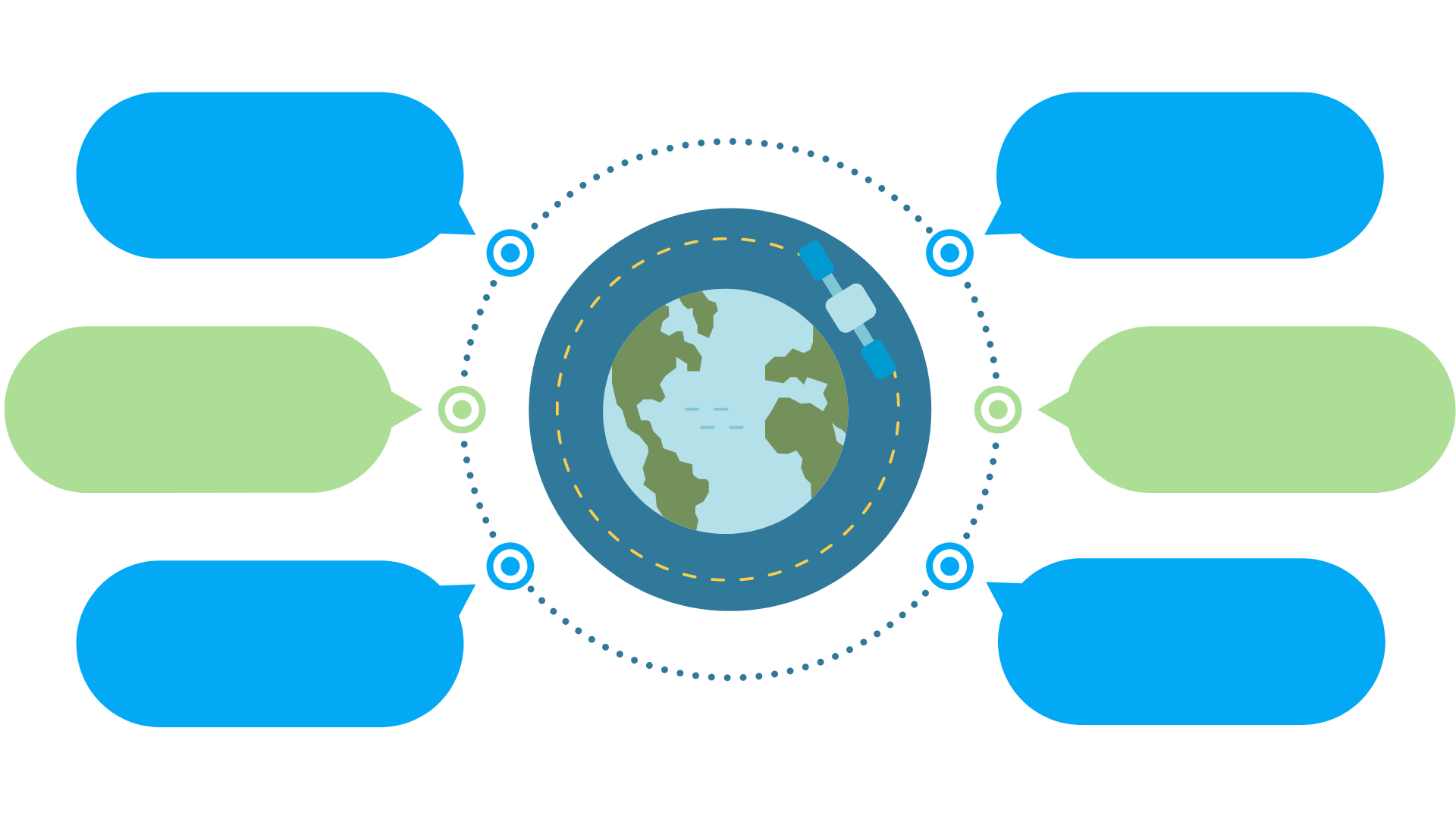 Connectivity 
in remote 
areas
Global 
coverage
Achieving continuous 
ZTA modernization
Lower cost & lower energy requirements
Fast Orbit (90-120 mins)
Low
 Latency
Versatility
5
[Speaker Notes: LEO (Low-Earth Orbit) Satellites work in interconnected constellations, forming a network that provides global coverage. They are primarily uses to commercial internet services and imagery service.  
Allows users to connect to their network in remote or low populated areas. 


1,200 miles above earth
Low Latency
Global network

Fast Orbit circling the Earth multiple times a day]
LEO Capabilities
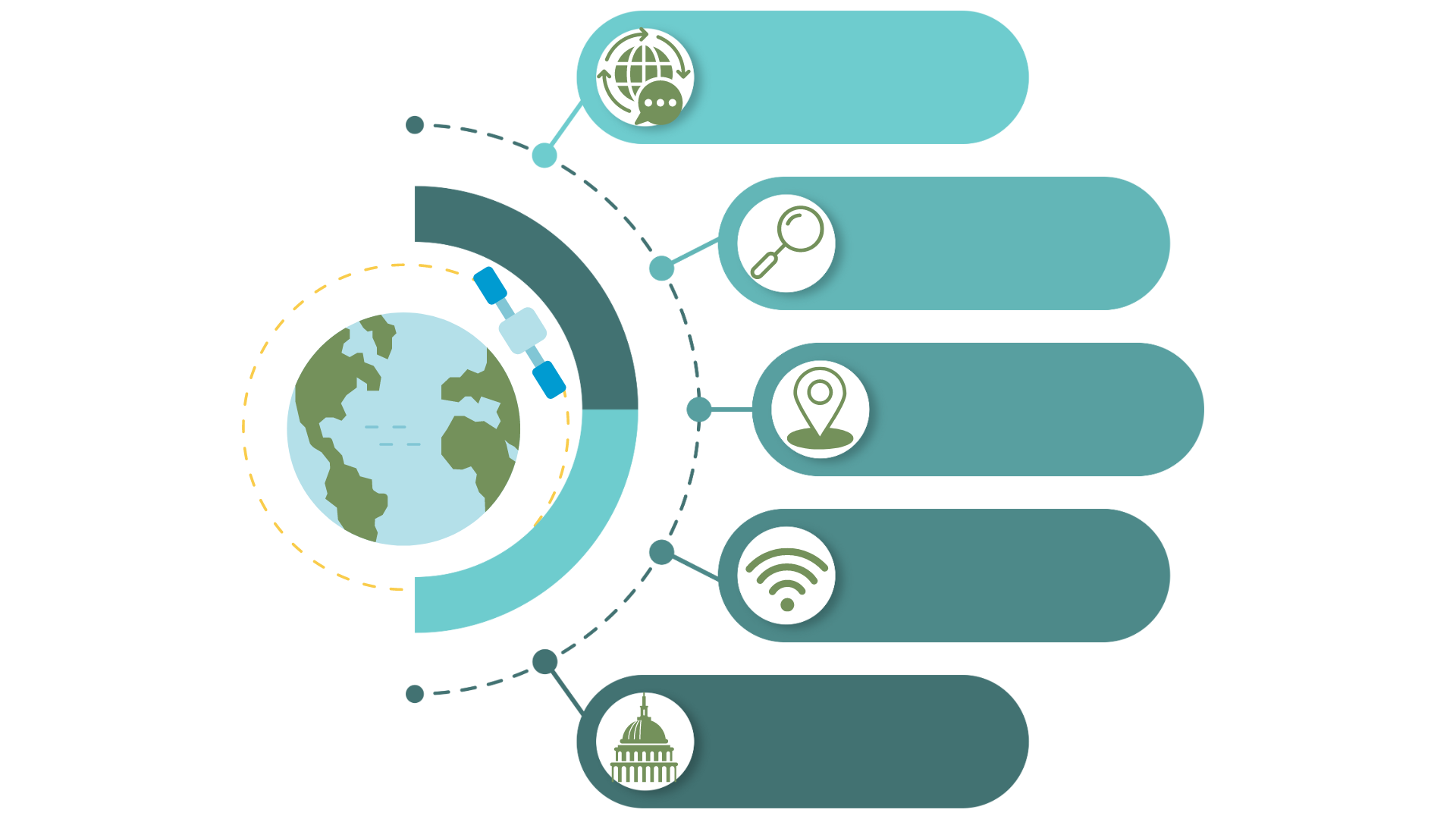 Global
Communication
Close proximity
to Earth 
makes LEO satellites ideal 
for real-time applications.
Earth Observation
Achieving continuous 
ZTA modernization
Navigation
Connectivity in Remote areas
Military & Civilian Operations
6
LEO Use Cases
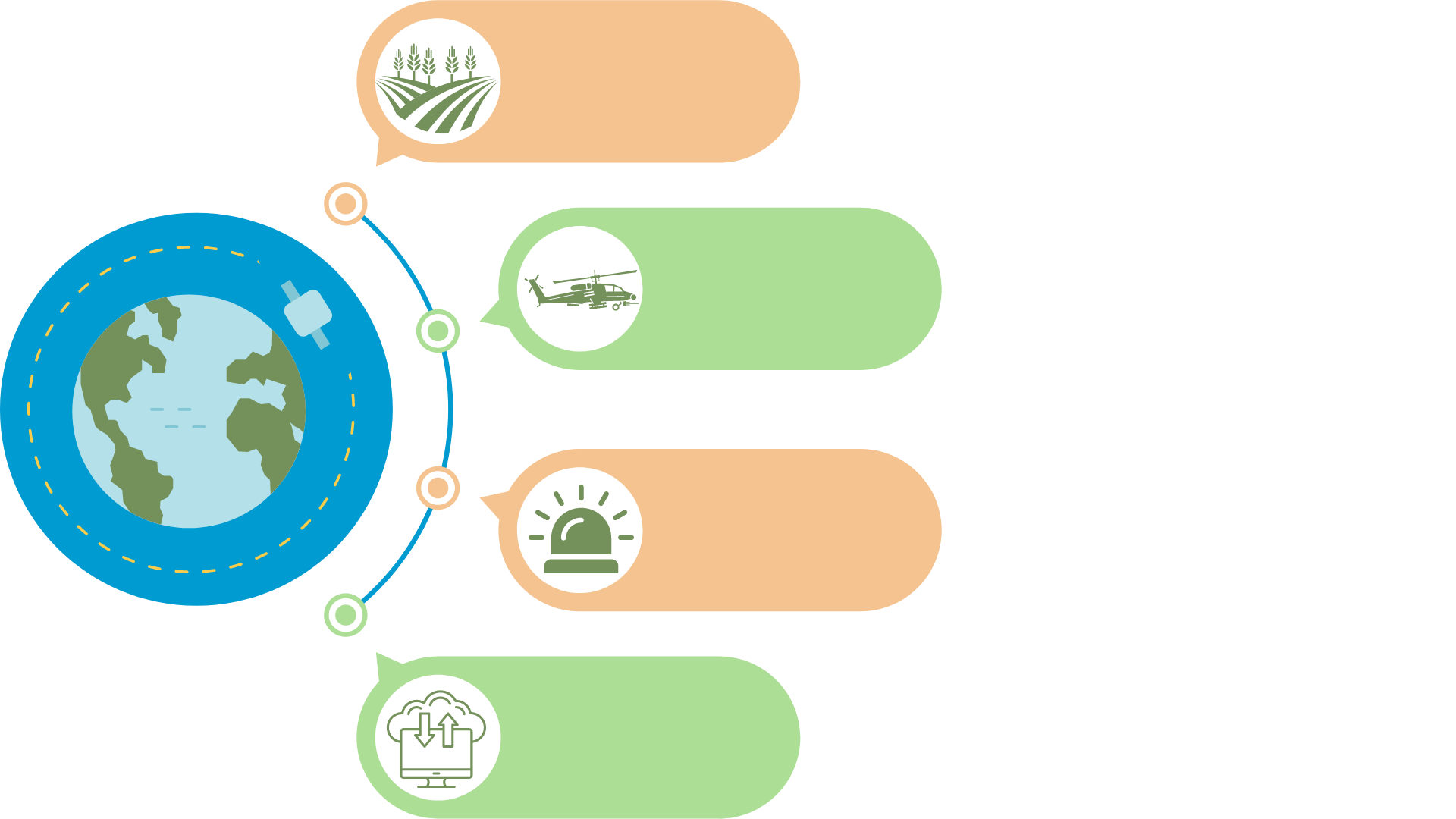 Remote Areas
Military
Emergency Response
System Upgrade 
& Backup
7
Special Guest: Frank Damiano
Utqiagvik, AK
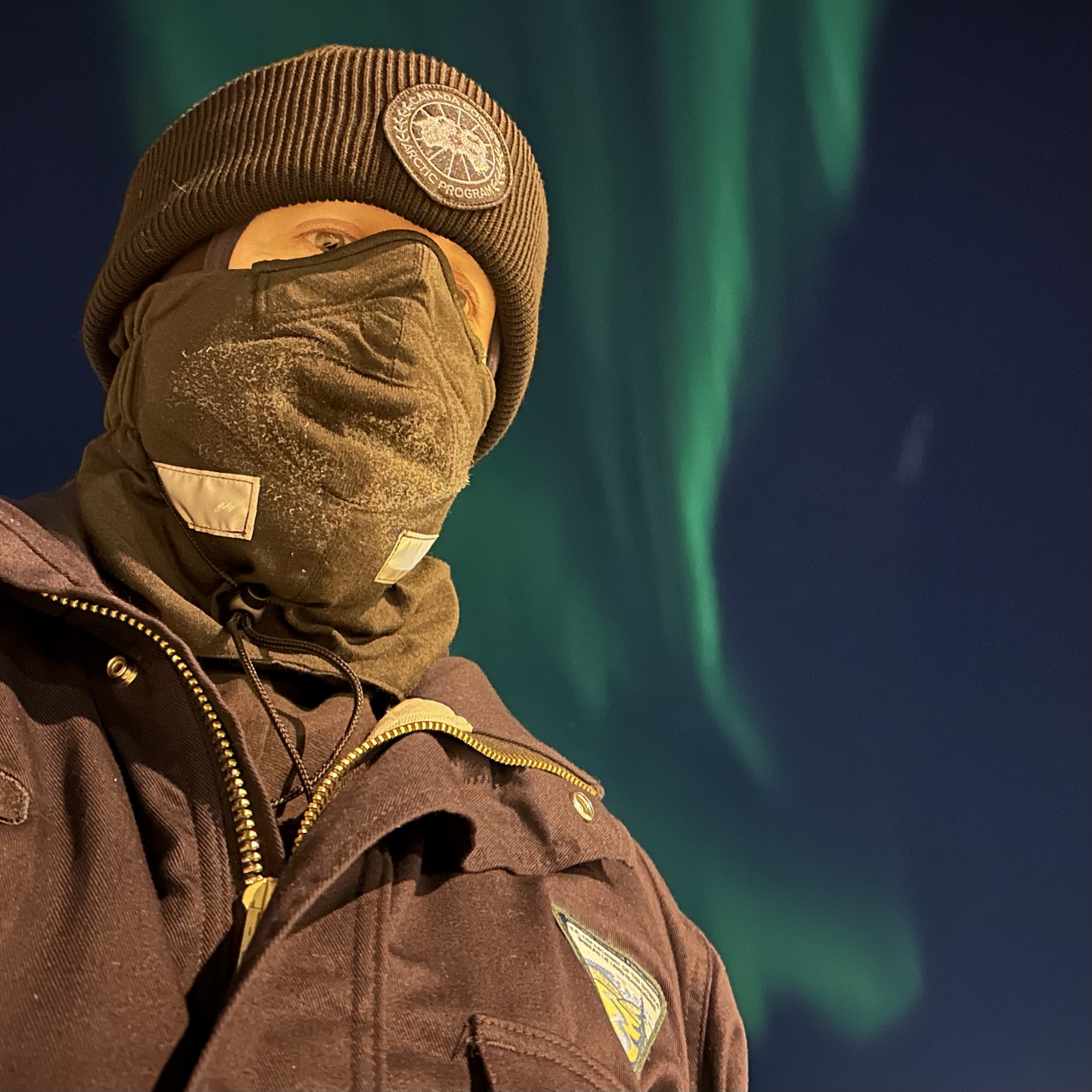 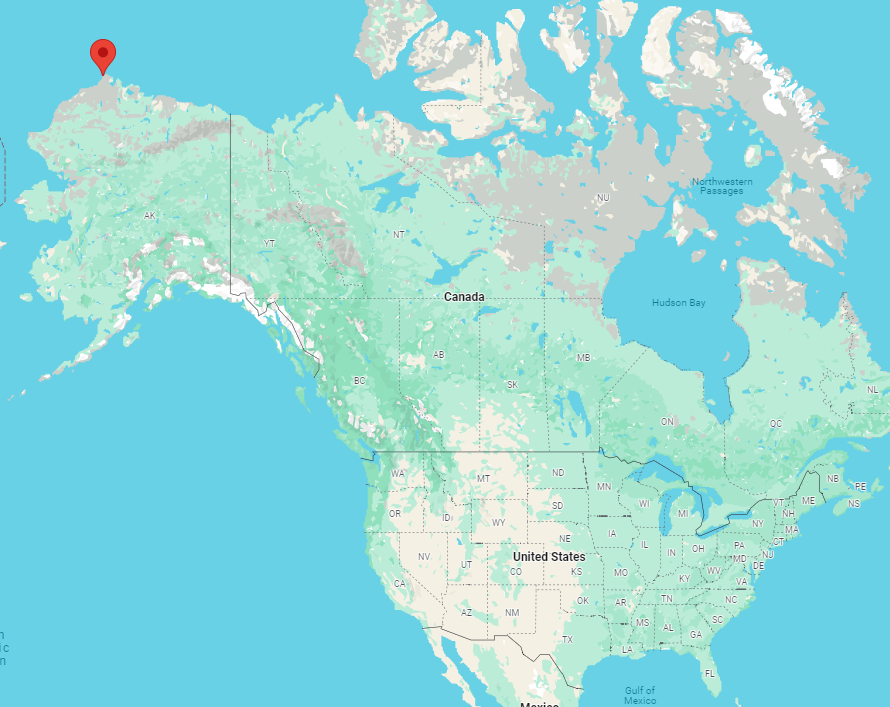 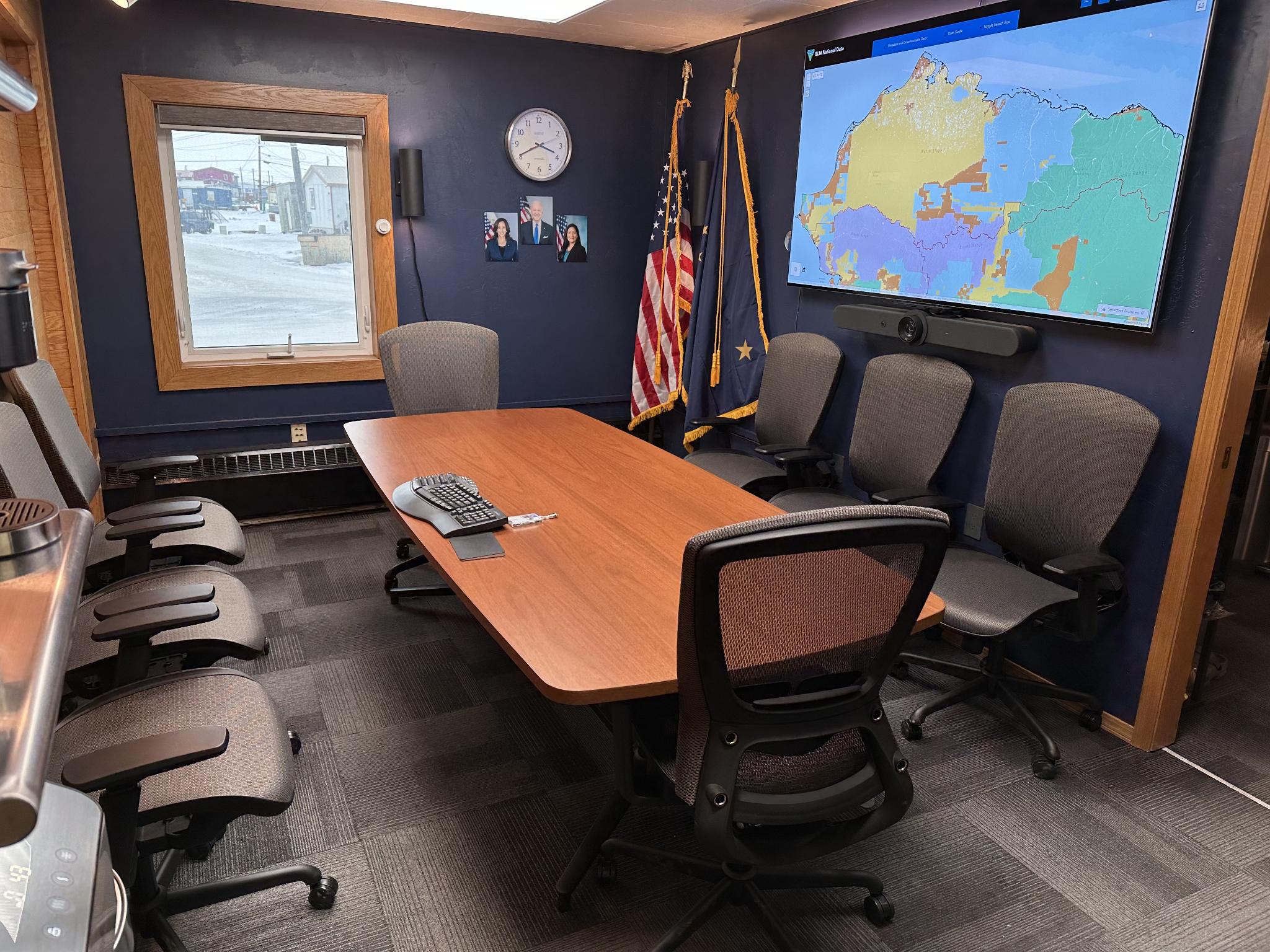 8
[Speaker Notes: Bio: Frank currently works for the Bureau of Land Management (BLM) as a Community Outreach Specialist for the past 2 years.  He is stationed in Utqiagvik, AK (which is the northernmost community in the United States).  In between military service and joining the BLM Frank founded and operated a software engineering firm  that specialized in turn-key technology solutions.  Over the past year and and a half Frank has sourced, installed, and manages three commercial LEO systems for local Arctic clients.

Disclaimer:
After discussion with the Communications team, we are comfortable with you participating in this webinar, as long as you state at the beginning that:
You are speaking as someone who happens to work at the BLM in the Arctic and uses these types of services,
Your comments are your own and not those of the BLM, and
Your participation doesn’t signify the BLM’s endorsement of any particular technology.
 Additionally,
Please limit yourself to speaking about your experience with the technology, and not the potential work that BLM could do with the technology.

Frank are you using LEO service for webinar?
Weather
Final thoughts]
GSA Buyer’s Guide
How do I buy LEO services through GSA?
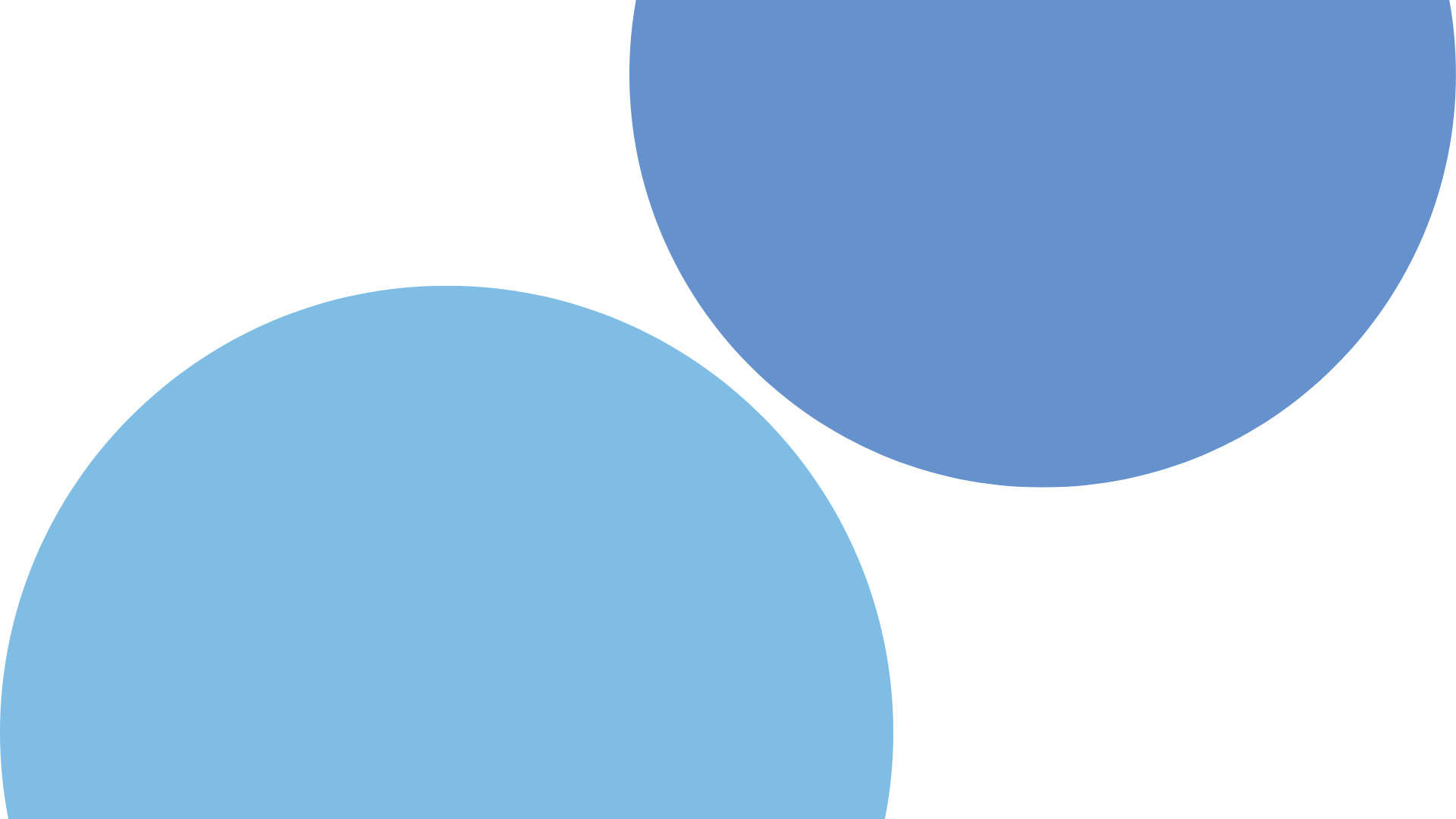 COMSATCOM Webpage
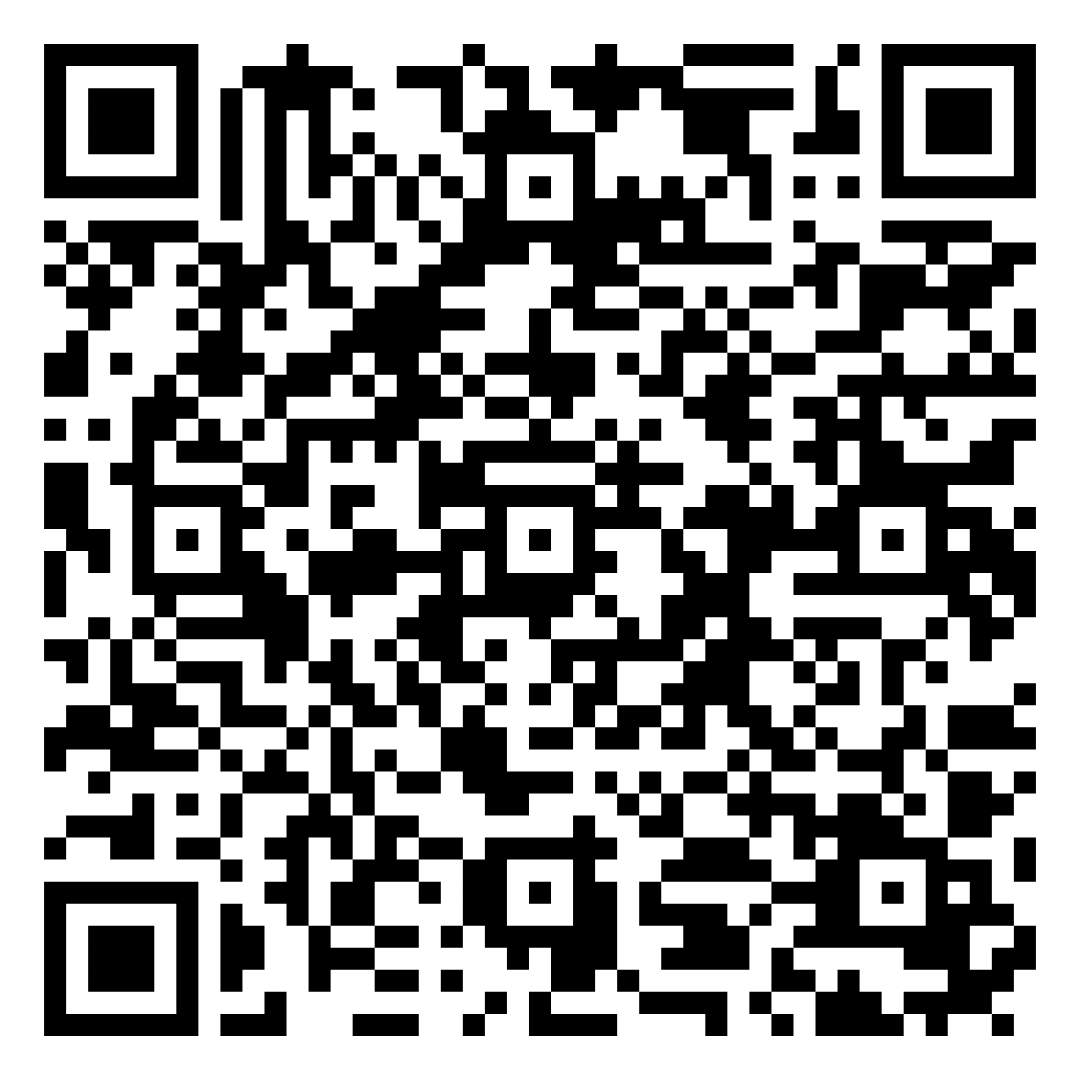 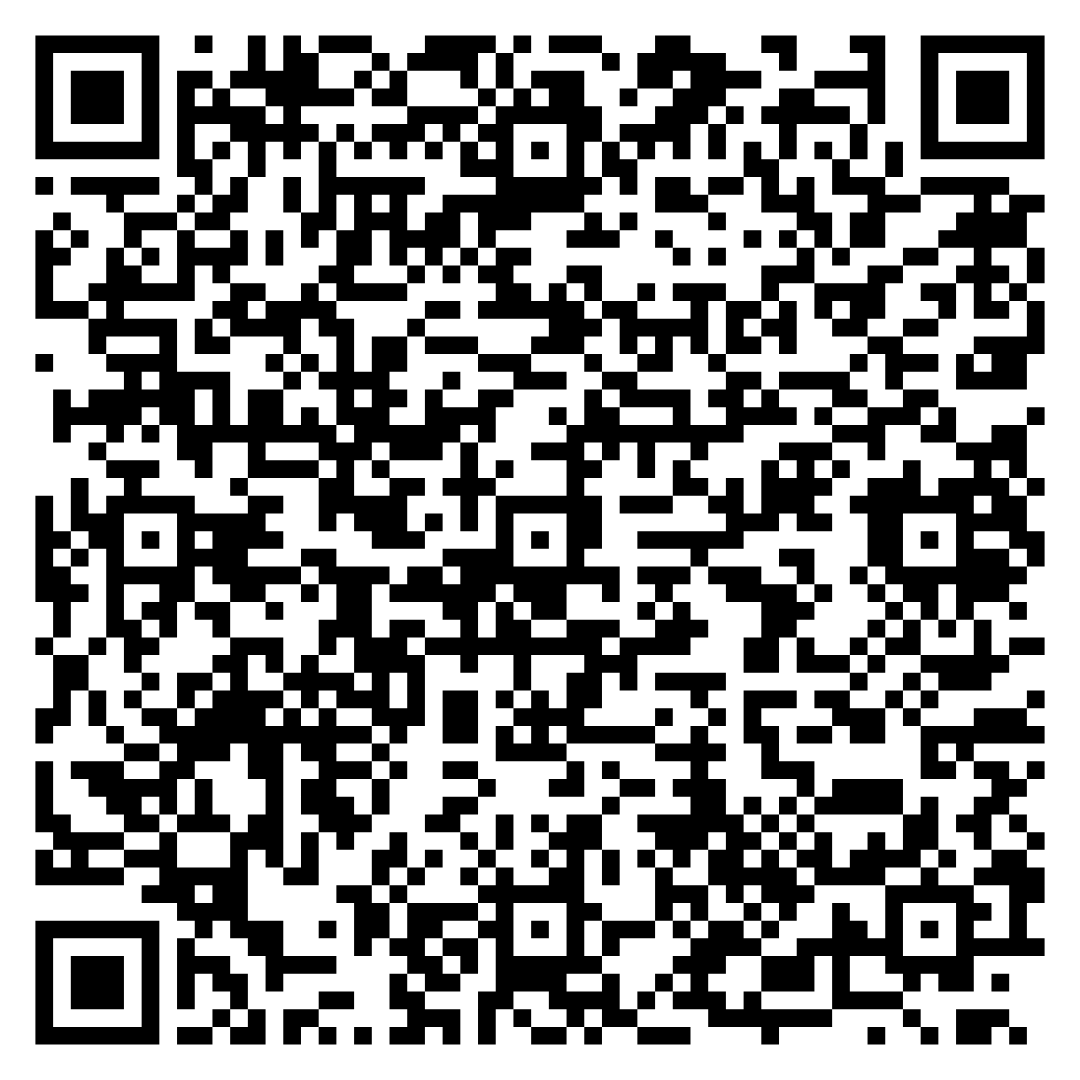 CS3 Ordering Guide
9
GSA Support
Contact the COMSATCOM
Intake Mailbox:

satcom@gsa.gov


Contact the Solutions Development 
Intake Mailbox:
sdintake@gsa.gov
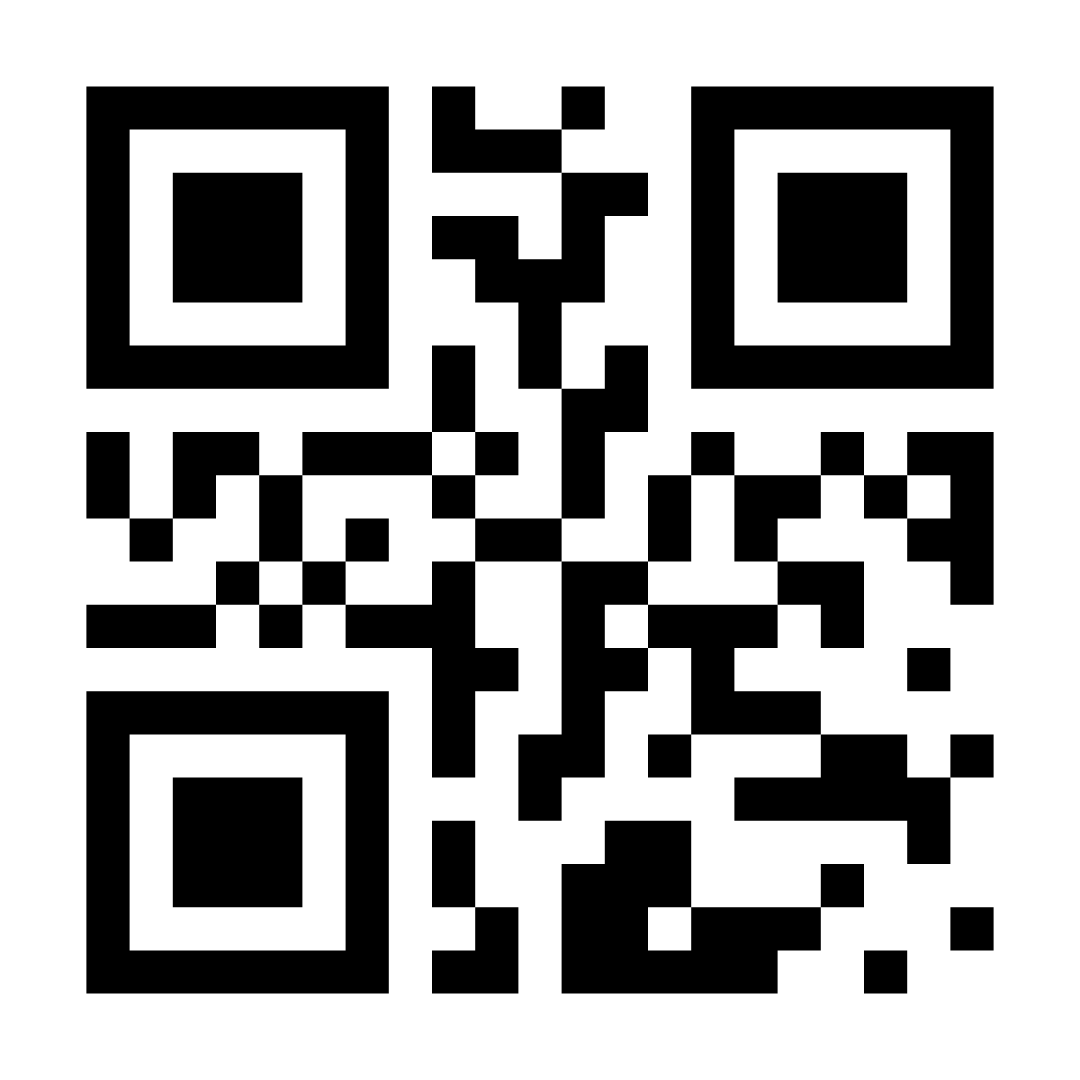 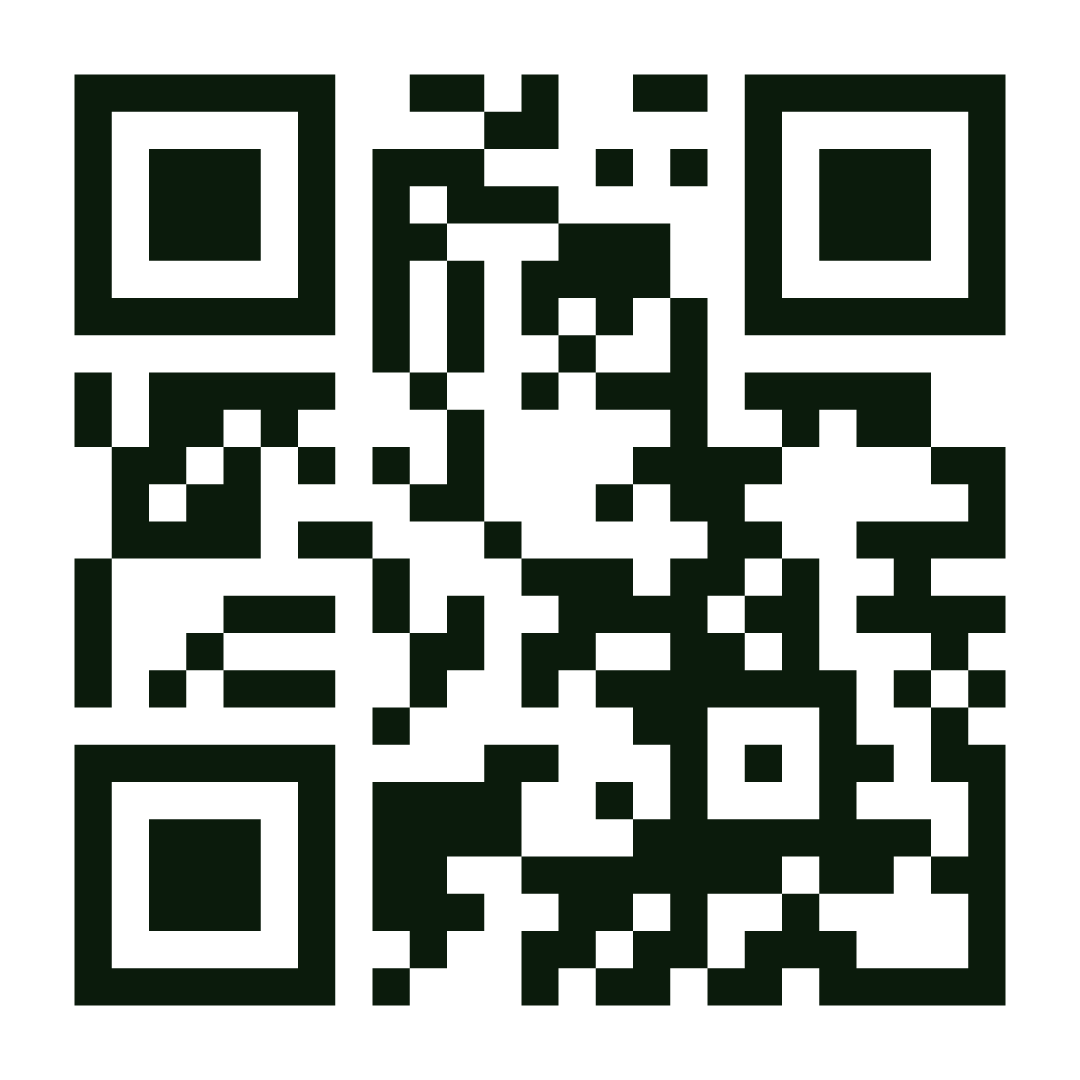 10
[Speaker Notes: Provide distinction between the two teams (SB/SD): SBs = agency level
SDs = technical team helping with requirements]
Save the Date for our next event!
Enterprise Education Series:
SD-WAN February 12, 2025 1pm Eastern
Registration is now open. Reserve your spot today.
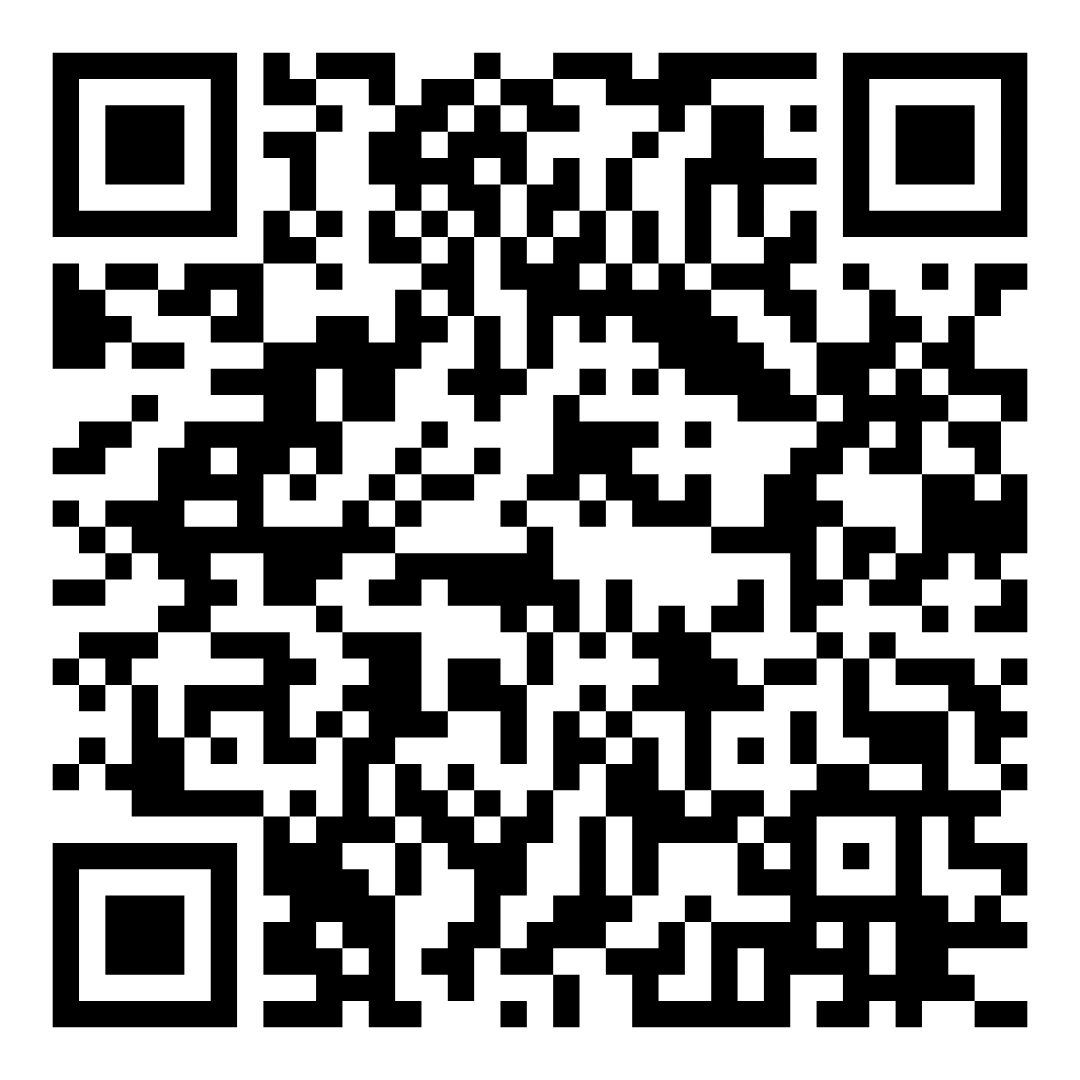 11
Let’s Stay Connected
Follow us on our LinkedIn social community to stay informed!
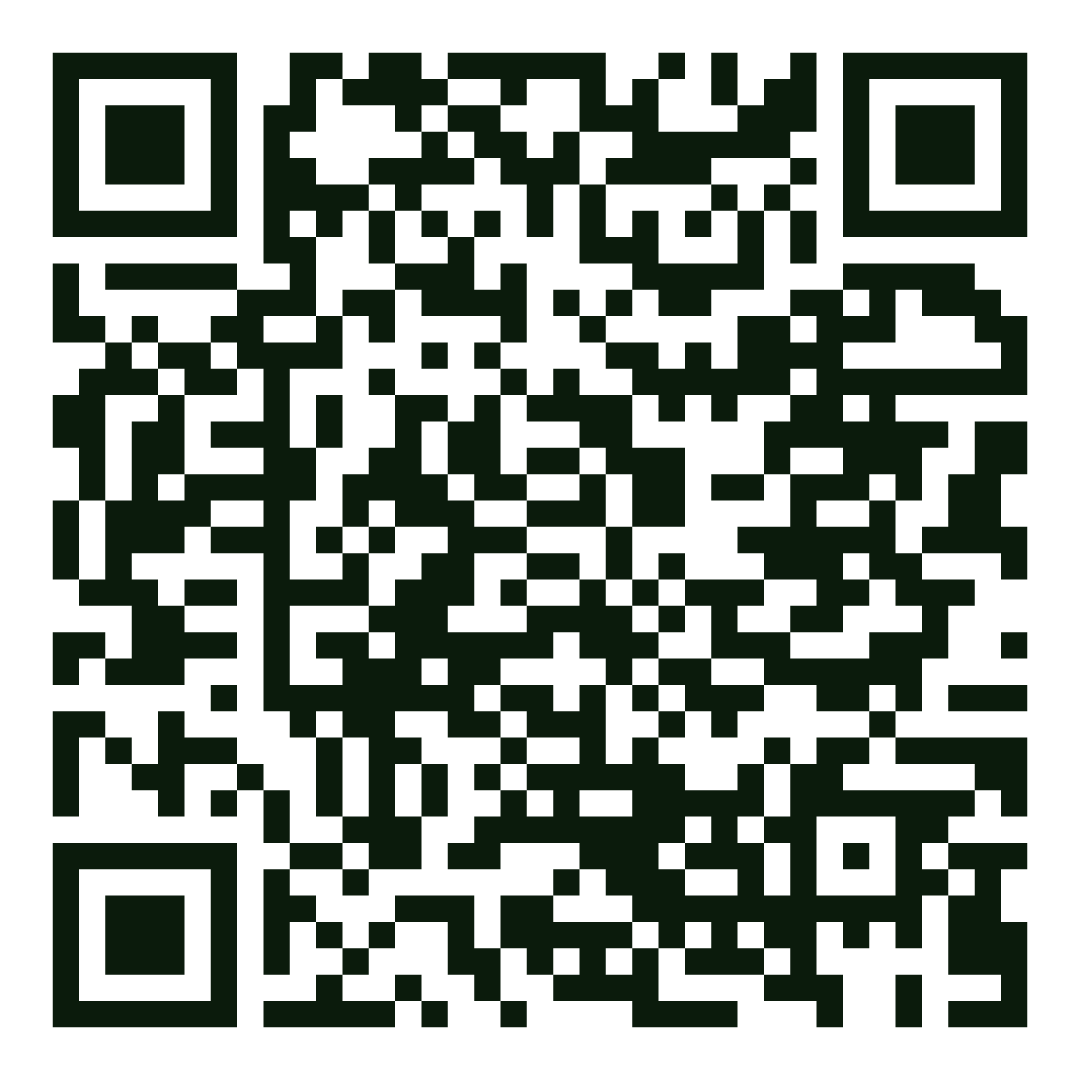 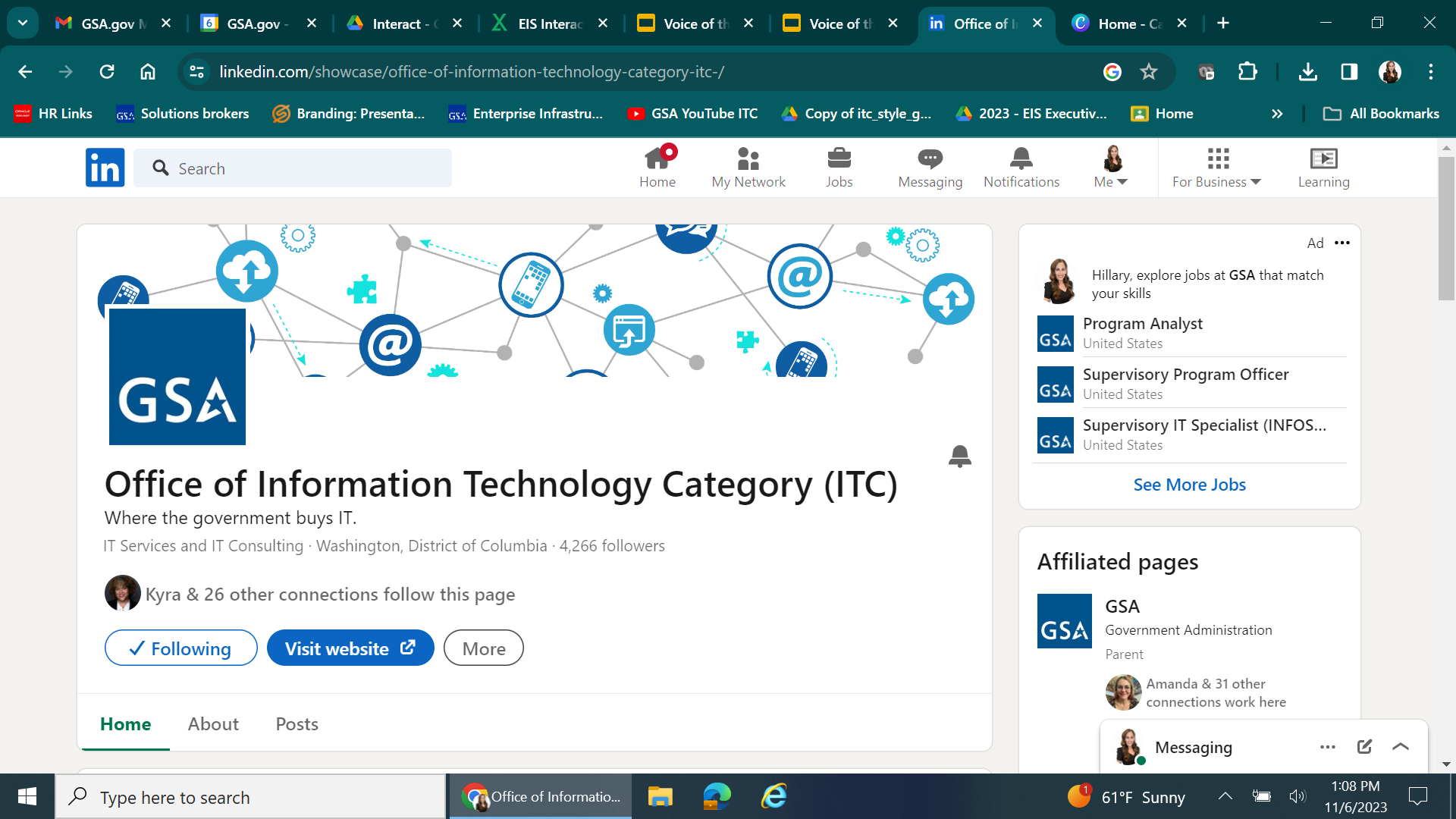 12
Q&A
13